Informierende Darstellungsformen
Informierende Darstellungsformen
Informationsbetonte Darstellungsformen
Tatsachenbetonte Darstellungsformen

Meldung
Nachricht – Wortnachricht / Bildnachricht
Bericht
Reportage
Feature
Meldung
Nachricht
Bericht
Meldung

Nachricht

Bericht
Nachricht - Bericht
Bericht
Nachricht
Meldung/Nachricht/Bericht
Makrostruktur des Textes
Länge
Gliederung
Angabe der Quelle

	Mikrostruktur des Textes
Themenentfaltung
Sprachliche Mittel und Strukturen
Länge
Gliederung
Titel - Haupttitel, Dachzeile, Unterzeile
Vorspann (Lead)
Zwischentitel

Absätze
Spalten

Linien / Umramungen
Angabe der Quelle
Name des Journalisten
Abkürzung der Presseagentur

dpa		Deutsche Presse-Agentur
AP		The Associated Press
rtr		Reuters 
AFP		Agence France-Presse
ddp		Deutscher Depeschendienst
Themenentfaltung
Das Pyramidenprinzip
Sprachliche Mittel
Satzarten und grammatische Strukturen 	(morpho-syntaktische Ebene)
Wortwahl 
	(lexikalische Ebene)
Objektivität
	(semantische Ebene)
„hard news“ / „soft news“
„hard news“ / „soft news“
Brummi-Fahrer 
mit 5, 26 Promille
Hof – der Kasten Bier stand in Griffweite auf dem Beifahrersitz: Polizisten stoppten bei Hof (Bayern) bei einer Routinekontrolle einen völlig betrunkenen Lkw-Fahrer (43). Er hatte satte 5, 26 Promille – Lebensgefahr. Fahrer im Krankenhaus, Führerschein beschlagnahmt.
 (BILD)
Linz – Mit einer Tischlampe soll ein 27-jähriger Mann in Linz-Pichling seine Mutter erschlagen haben. Der Tat war ein heftiger Streit wegen eines Medikaments voraus-gegangen. Die Polizei fand das Opfer mit schweren Kopfverletzungen im Schlafzimmer. Die 55-jährige starb noch am Tatort, der Sohn hat bereits gestanden. (ker)
(Der Standard)
„hard news“ / „soft news“
Im Vordergrund:

Sensation
Unterhaltungswert
Human Interest
Im Vordergrund:

Bedeutung
Nachrichtenwert
Seriöse Information
Berichte
1. Tatsachenbericht

Zusammenfassung, Zuordnung und Gewichtung von Fakten

Zentrale Tatsachen werden an den Anfang gestellt
2. Handlungsbericht

Es geht um einen Ablauf von Ereignissen zu einem konkreten Endpunkt hin

Dieser wird an den Anfang des Berichts gestellt
3. Zitatenbericht

Komprimierung von Aussagen in Reden von Diskussionen und Interviews
Berichte
1. Sportbericht

2. Wetterbericht

3. Börsenbericht
Sportbericht
Sportbericht
Wetterbericht
Börsenbericht
Reportage
„Der Reporter schildert jegliches Geschehen aus seiner Perspektive, d.h. so wie er es selbst wahrgenommen hat, und er bietet dem Rezipienten damit die Möglichkeit, die Ereignisse und Situationen mit den Augen des Reporters noch einmal unmittelbar erleben zu können.“ 
				(Mast 2004:256)
Merkmale
Die Reportage ist im Kern eine Nachricht.
Wichtig sind persönliche Eindrücke und Erlebnisse.
Typische Merkmale sind Handlungen und Ereignisse. 
Eine Reportage schildert authentisch und lässt ihr Publikum das Geschehen miterleben. 
				(vgl. Mast 2004:256)
Themen
Ereignisse und Veranstaltungen
(Fußball-Weltmeisterschaft)
Milieureportagen 
(das Leben der Obdachlosen)
Trendthemen 
 Rollenspiel 
(Übernahme der Rolle des Taxifahrers oder der Bedienung auf dem Münchner Oktoberfest) 
Selbsterfahrung 
(z.B. eine Mitfahrt im Einsatzwagen der Polizei) u.a.
				(vgl. Mast 2004:257)
Reportage
Danny Ecker hängt in der Luft, aber nicht so, wie er es gewöhnt ist als Stabhochspringer. Wenn die ihr Gerät in den Einstichkasten rammen, abspringen und sich aufrollen, biegen sie den Stab in der Regel, bis der sie nach oben katapultiert. Aber je länger sie hängen, desto größer wird die Gefahr, dass sie an den sogenannten Knickpunkt kommen - dann bricht der Stab, und der Springer stürzt ab. Danny Ecker nähert sich gerade dem Knickpunkt seiner Karriere.
							(F.A.Z., 28. 6. 2002, S. 43)
Bericht / Reportage
„ Die Reportage analysiert nicht – sie beobachtet. 
Sie ist konkret und anschaulich, lebt mehr vom Bild als vom Text, 
zeigt nicht den Gesamtzusammenhang, sondern den Beispielfall, 
nicht Vergangenheit und Zukunft, sondern das „Hier und Jetzt“.“   
			(Neufeldt in Mast 2004:269)
Feature
„Das Geld für die neue Soundkarte werde ich nächsten Monat zusammenhaben“ gibt Holger sein Ziel an. (…) So wie bei Holger scheint bei vielen Jugendlichen eine regelrechte Computermanie ausgebrochen sein.“ 
				(Mast 2004:273)
Reportage  /  Feature
Hauptfunktionen des Features:
Hauptfunktionen der Reportage:
Teilnehmen-Lassen
Vermittlung von Realität
Authentizität

Die Übergänge sind je
Anschaulich-Machen
Prinzip der Allgemeingültigkeit
auch Fiktives

-doch (fast) fließend !
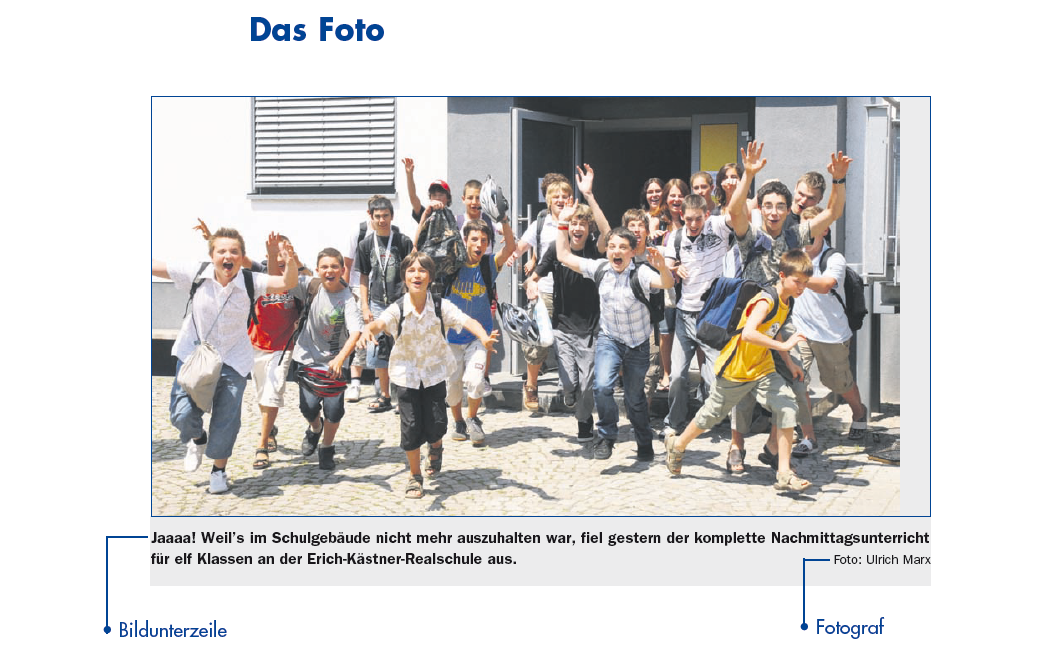